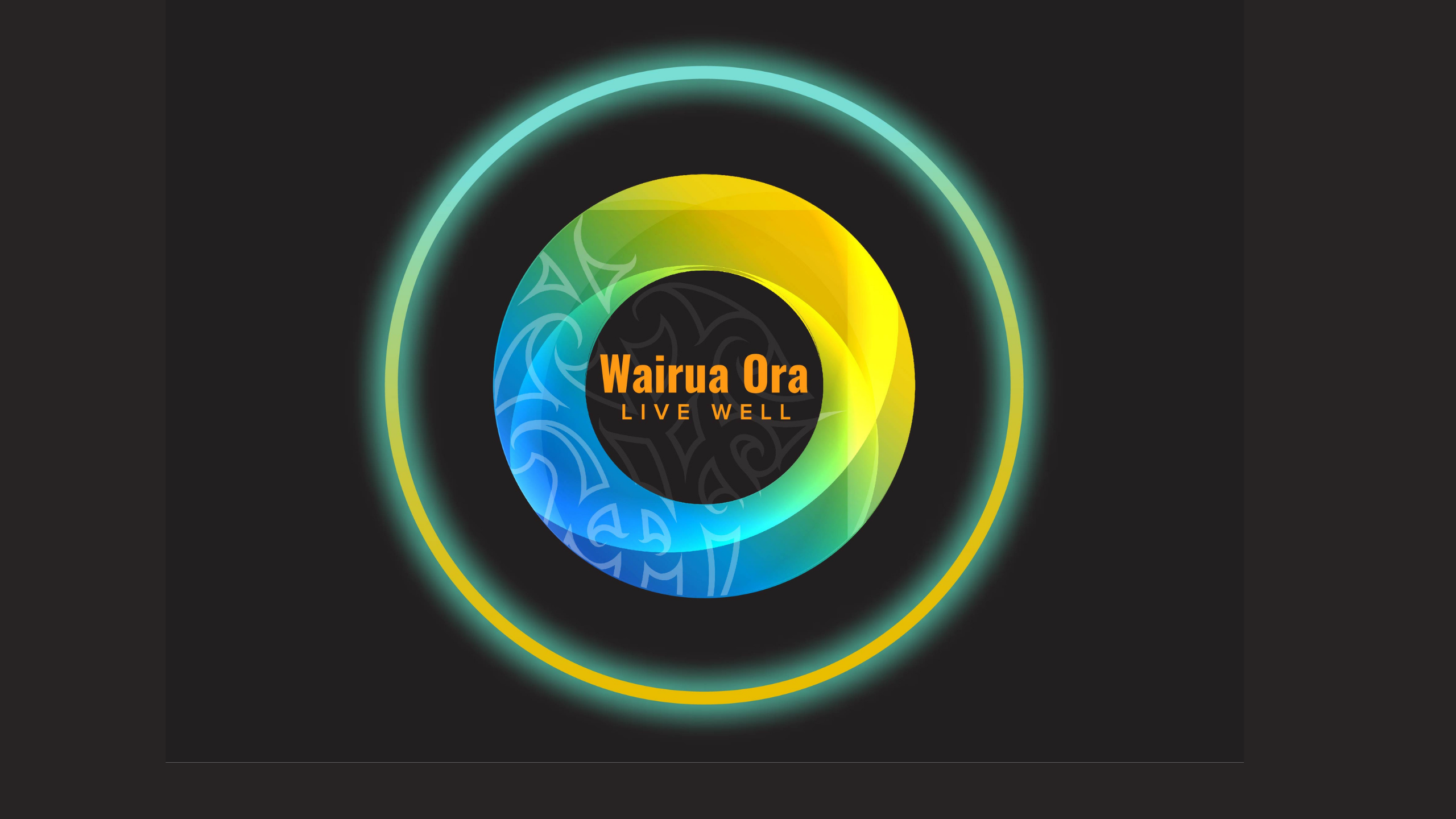 WAIRUA ORA
HEALING TRAUMA thru FORGIVENESS
www.wairuaora.com
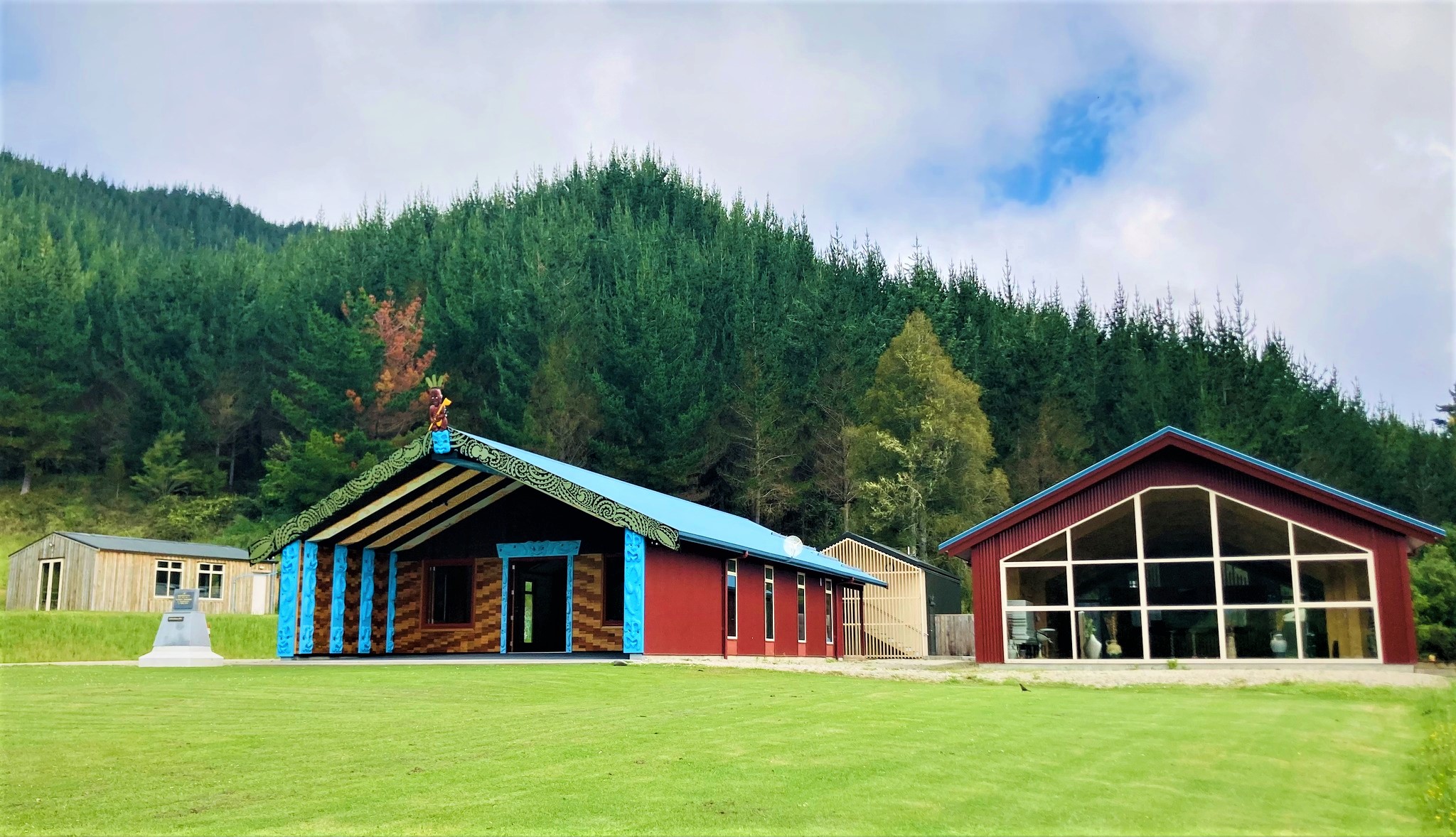 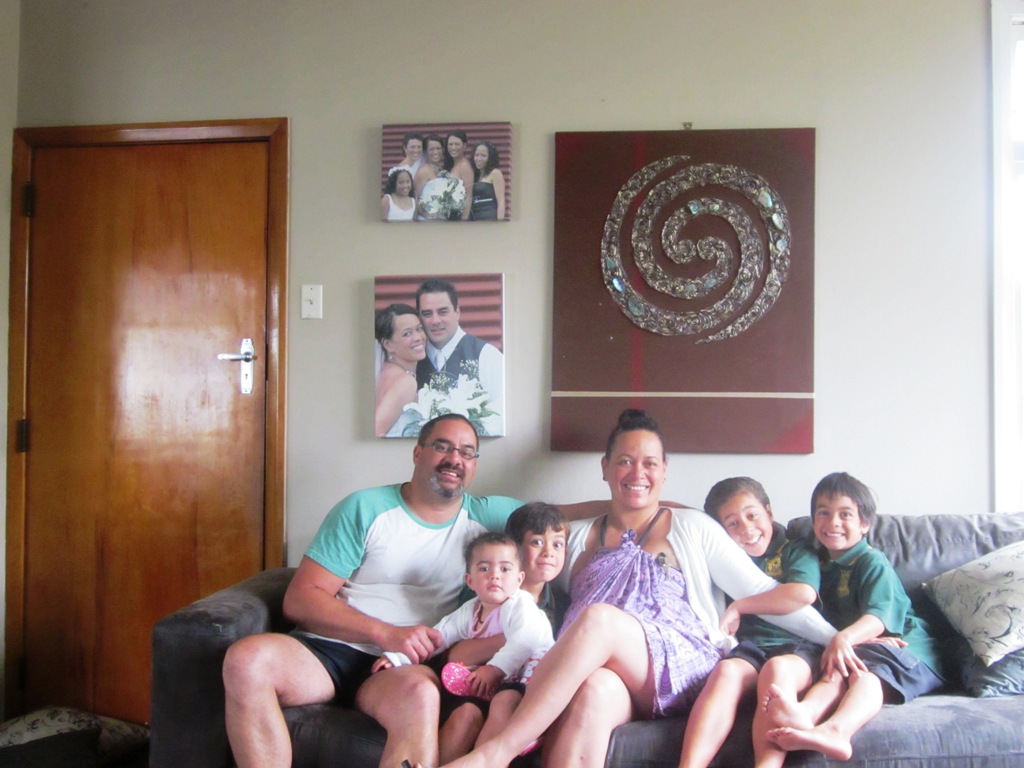 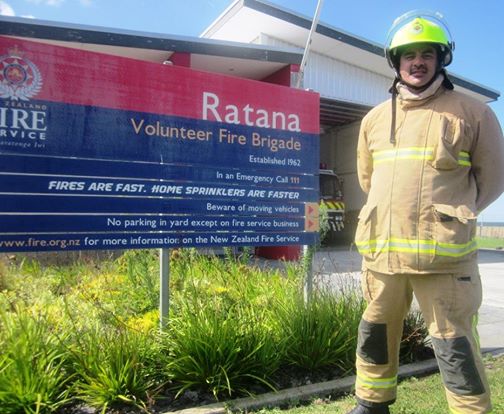 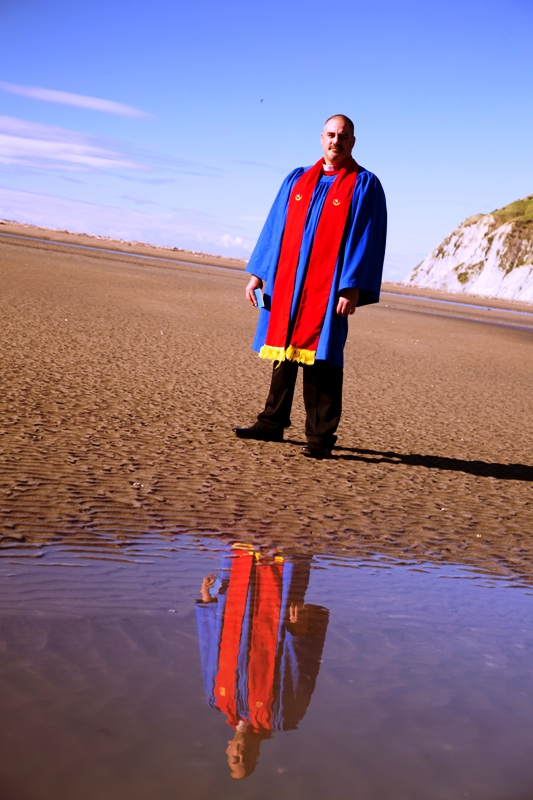 25 YEARS OF SERVING WHĀNAU, IWI & COMMUNITY
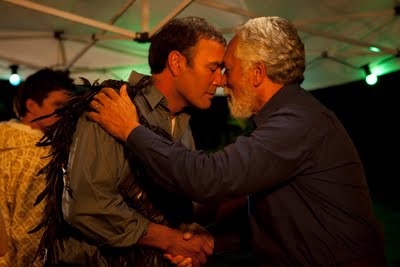 “He Was Lost… But Now He is Found”
SOOOO….LET ME START BY ASKING YOU ALL THREE QUESTIONS??
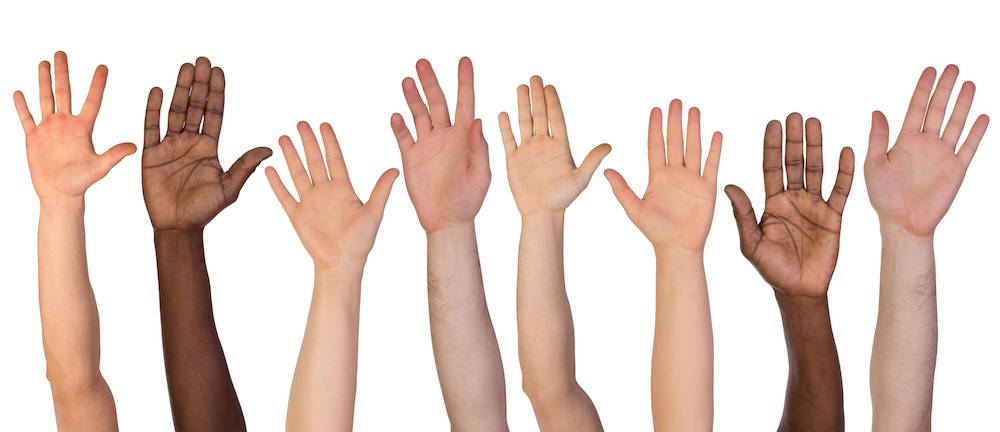 1) HANDS UP WHO HAS BEEN HURT BY SOMEONE?
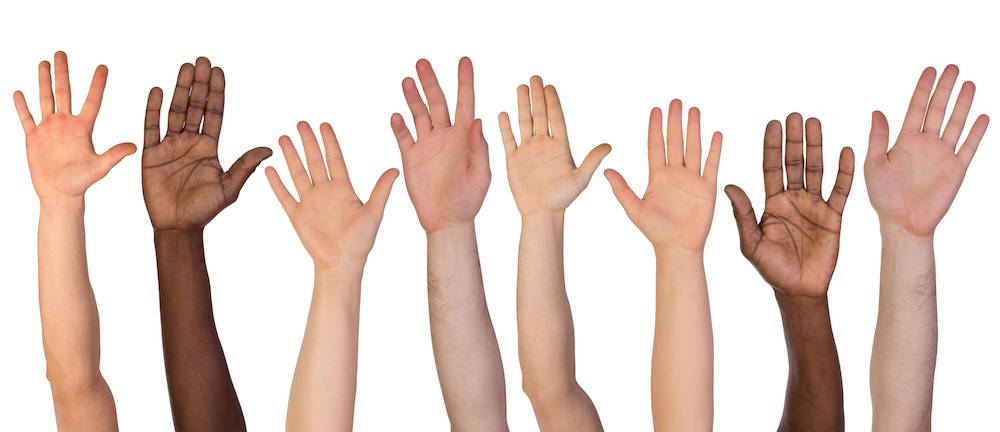 2) HANDS UP WHO HAS HURT OTHERS?
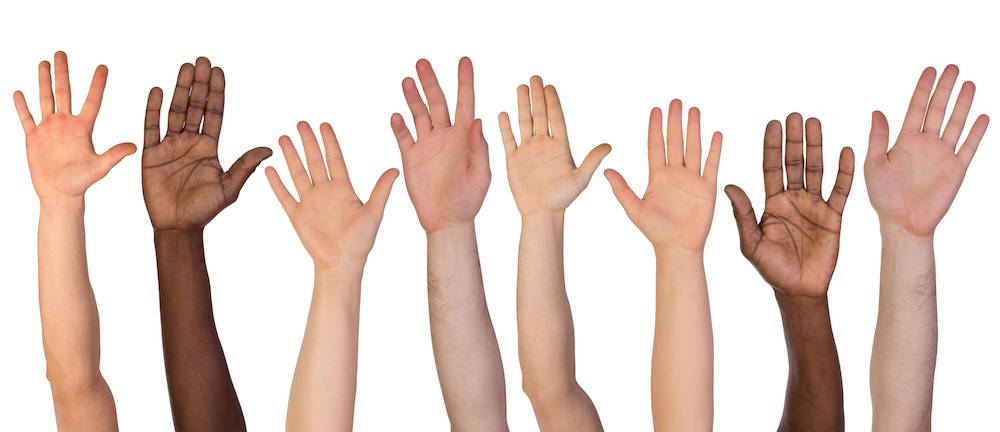 3) HANDS UP WHO FEELS THEY ARE STILL CARRYING ANGER AND RESENTMENT?
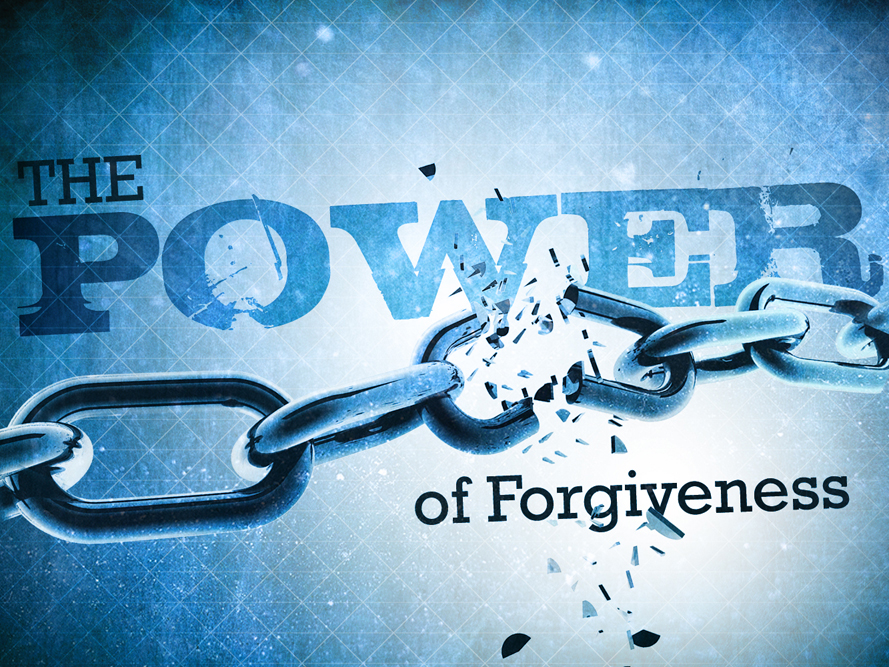 “Ko te Murunga Hara, te Rongoa mō te tino taumahatanga, te mamaetanga, hei oranga wairua, hei oranga tinana, hei oranga mōhou me tō whānau”
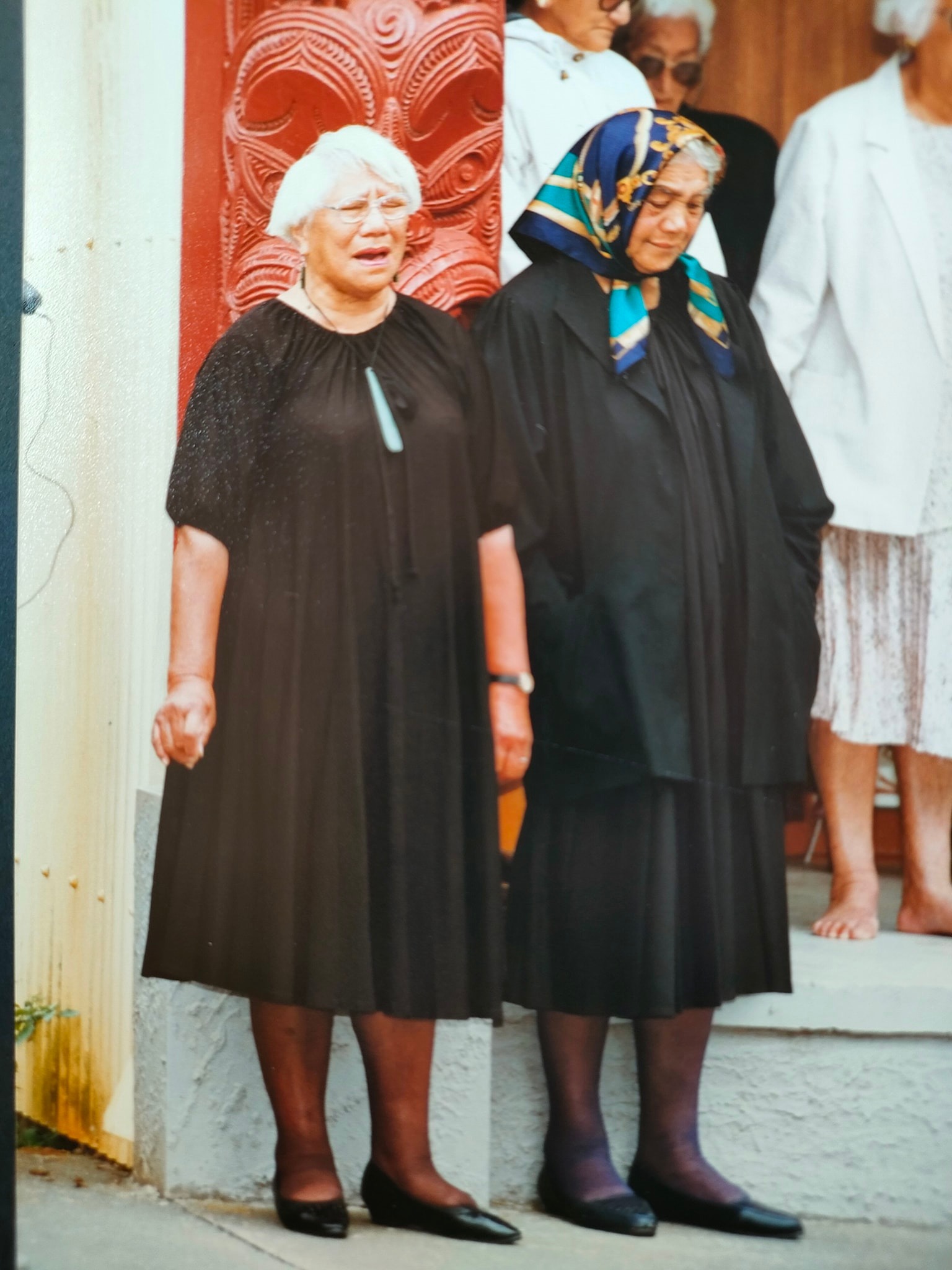 “Ko te murunga hara, he rongoa mō te taumahatanga me te mamaetanga, hei oranga wairua, hei oranga tinana, hei oranga mōhou me tō whānau” 
                  – Rohi Ehu Thompson
“Forgiveness is the medicine for deep hurts, it will refresh your spirit, it will replenish your body but most importantly it is life giving for you and your whanau”
TWO QUESTIONS I GET ASKED BY MY CLIENTS ALOT…
1. How can I forgive others who have hurt or wronged me?
2. How can I forgive myself for hurting others, especially my whānau, my wife, my kids?
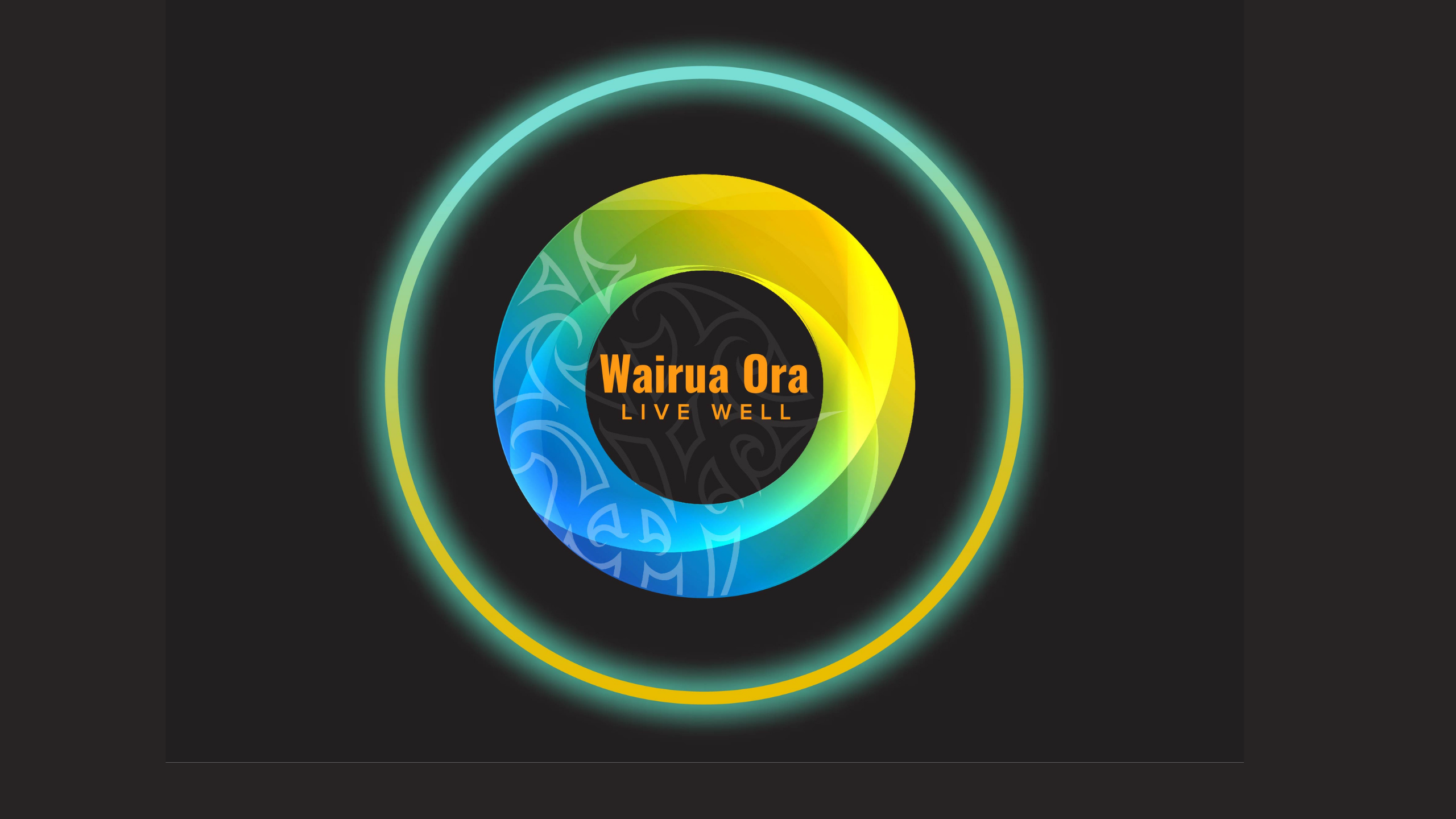 WAIRUA ORA
 
HEALING TRAUMA THRU FORGIVENESS
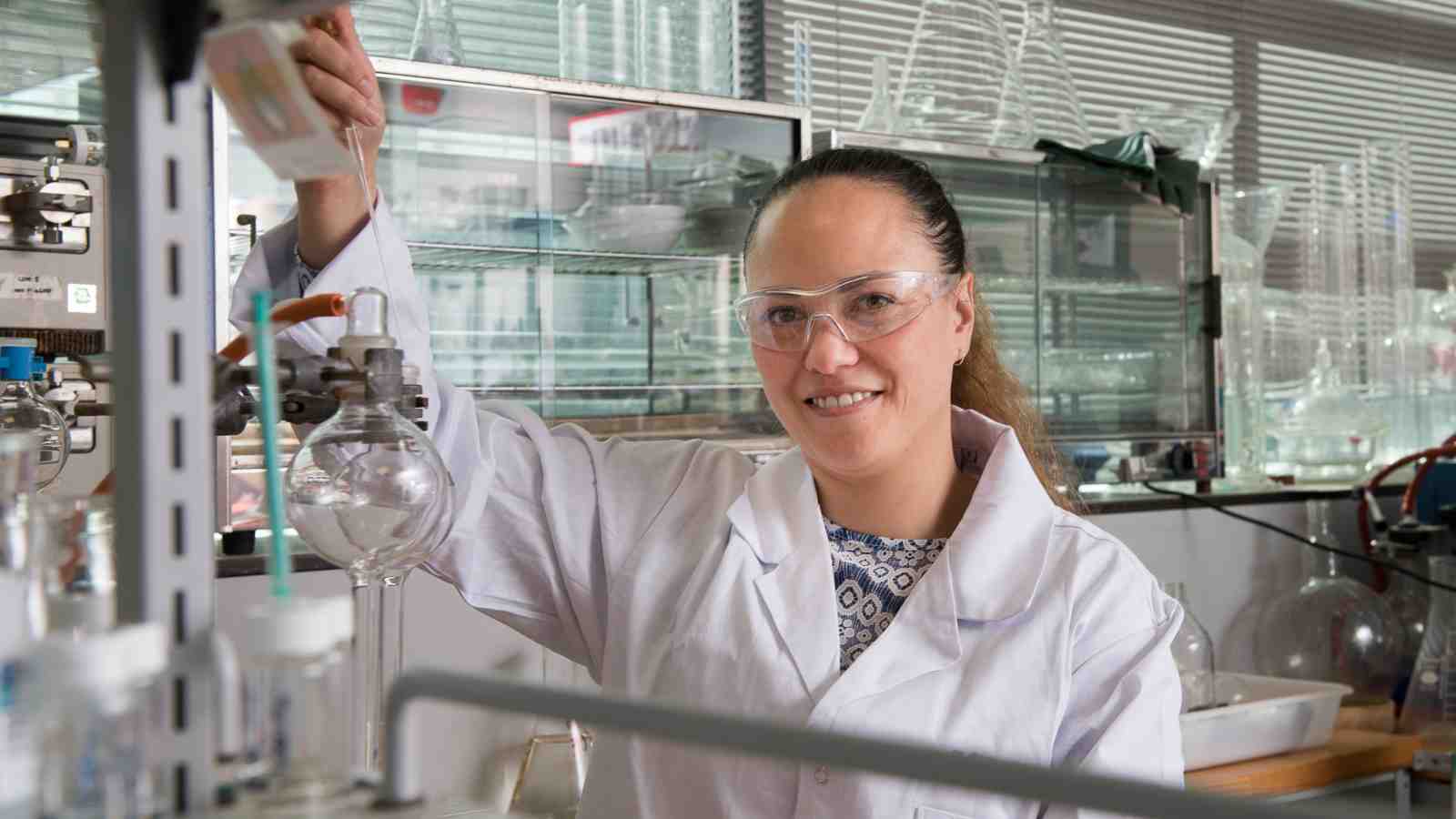 THE SCIENCE OF FORGIVENESS
BENEFITS of FORGIVENESS
Less Anger, Less Anxiety and Less Stress.

 Fewer Symptoms of Depression.

 Higher Self Esteem and Better Decision Making.

 Healthier Relationships & Improved Feelings of Wellbeing
WHY IS FORGIVENESS IMPORTANT?1. Because forgiveness helps those who are living with trauma and are wanting to heal hurts and get rid of negative past memories and thoughts.2. Because forgiveness helps those who wish to improve their lives, reduce anxiety, be free of grudges, resentment and hatred. 3. Because forgiveness helps those who want to feel more aroha and embrace life in its fullest.
SELF - FORGIVENESS
HEROES of FORGIVENESS
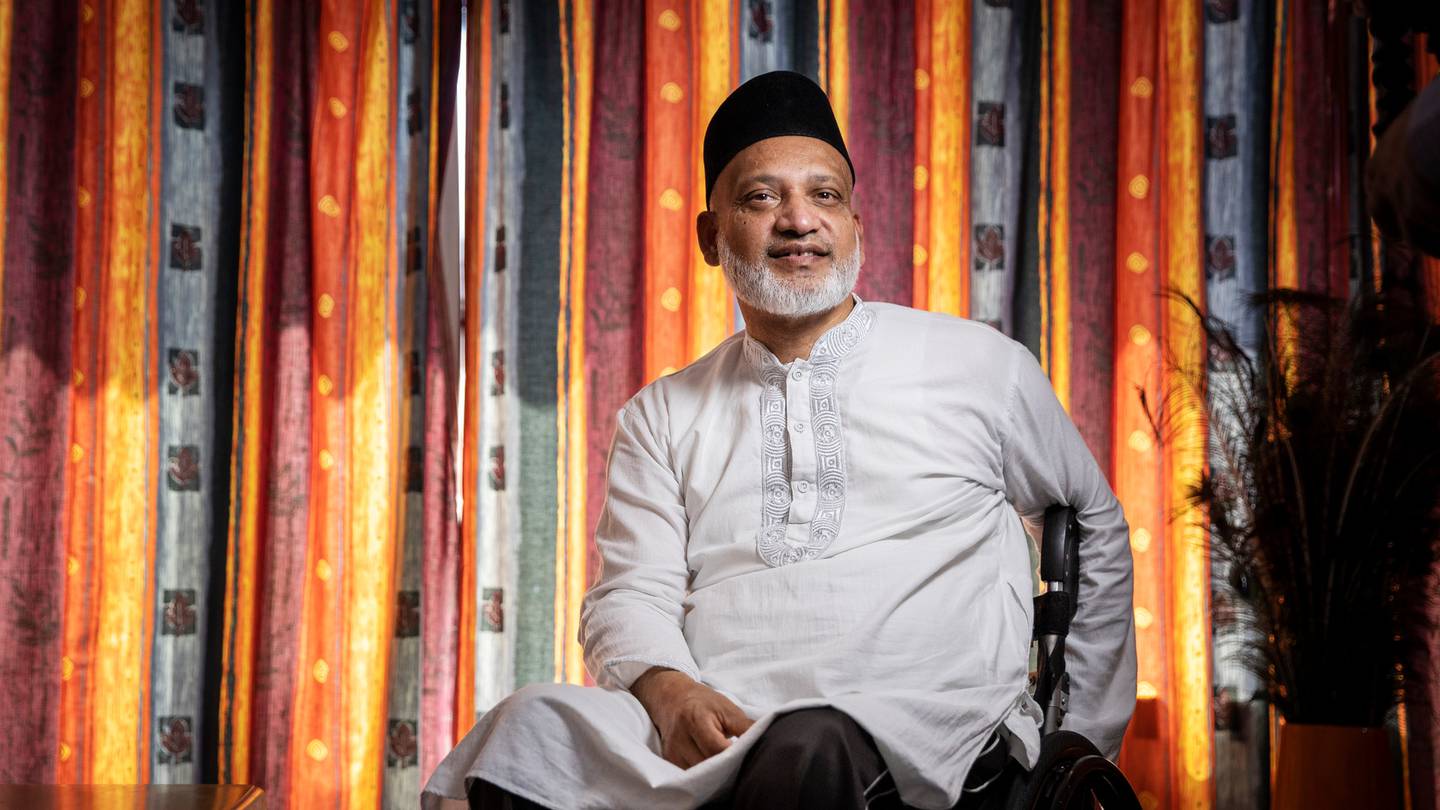 Farid Ahmed
2019 Christchurch Terrorist Attack Survivor
“I had to surrender myself to my fate, to surrender myself to God and that was for peace of mind. 
I decided that no matter what happens, I have to choose forgiveness, I have to choose love in my heart. And that’s the only way I can feel peace thru forgiveness. The second thing I decided was, I would not be angry. Because if anger kicks in, I would lose that peace in my heart.”
                              - Farid Ahmed.
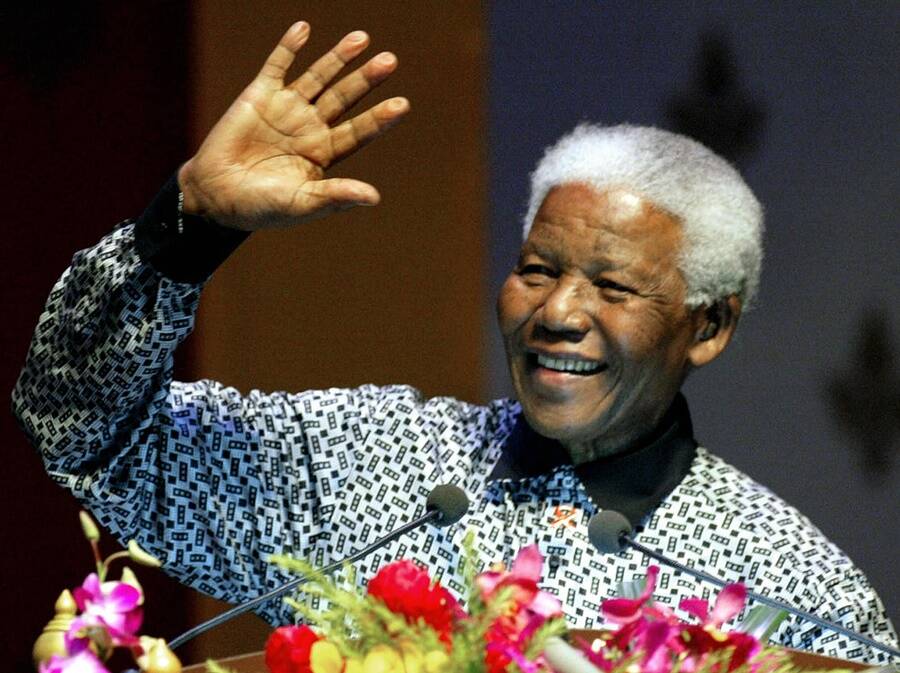 Nelson Mandela
(1918 – 2013)
“As I walked out of my cell door toward the gate that would lead to my freedom, I knew that if I didn’t forgive and leave my bitterness and hatred behind I would still be in Prison.” 
         - Nelson Mandela.
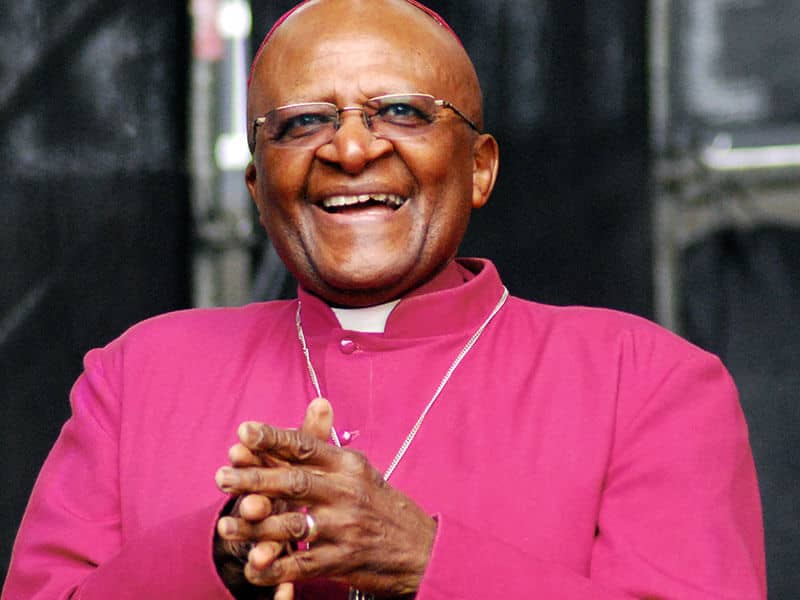 Desmond Tutu
(1931 – 2021)
“Forgiveness says you are given another chance to make a brand new beginning.” 
- Bishop Desmond Tutu.
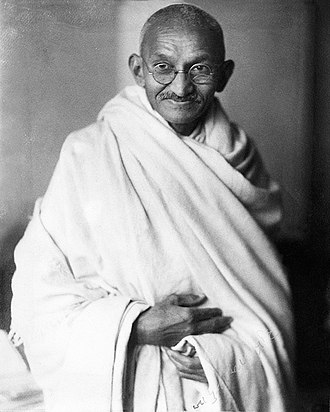 Mahatma Ghandi
(1869 – 1948)
“The weak can never forgive.  Forgiveness is the attribute of the strong” 
         - Mahatma Ghandi.
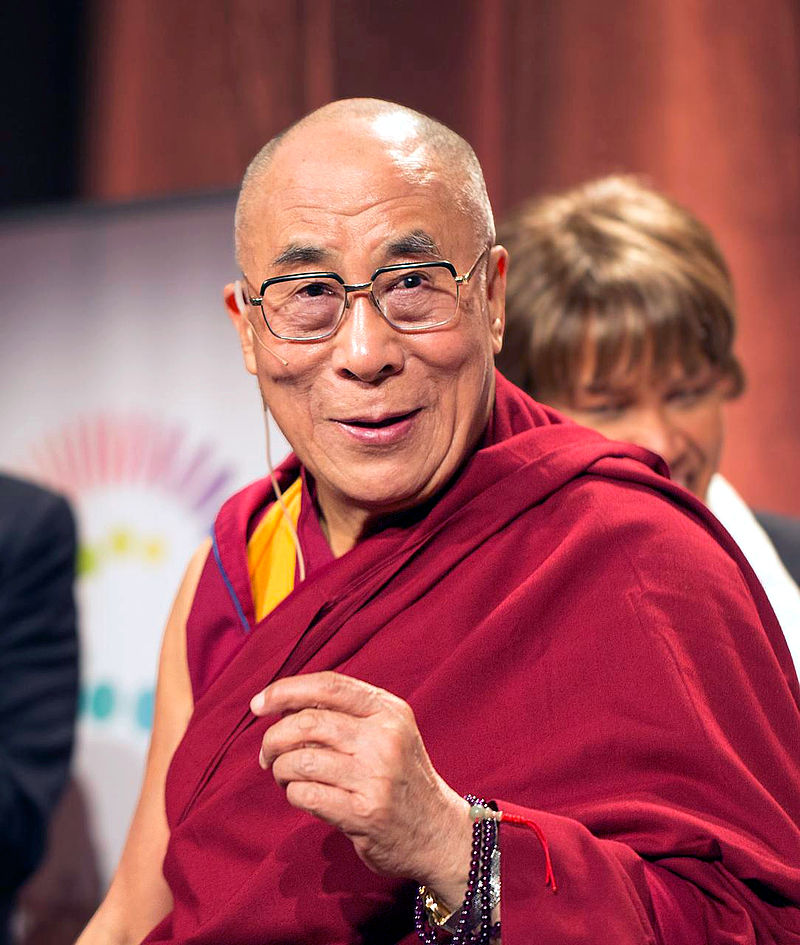 Dalai Lama 
(1935 – )
“Compassion and Forgiveness are the ultimate sources of power for peace and success in life” 
         - Dalai Lama.
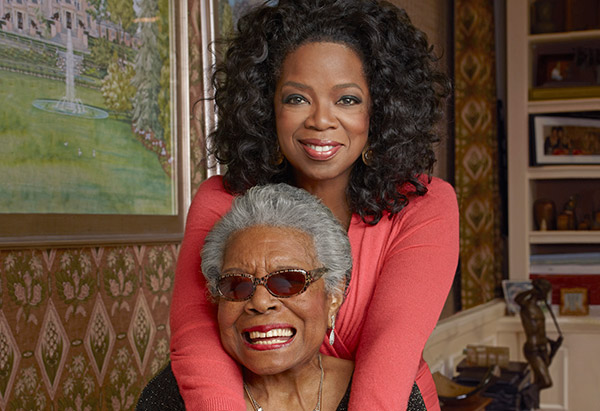 Maya Angelou (1928 – 2014)
“The greatest lesson that I have learnt in my life is knowing how to forgive and let go.” 
         - Maya Angelou.
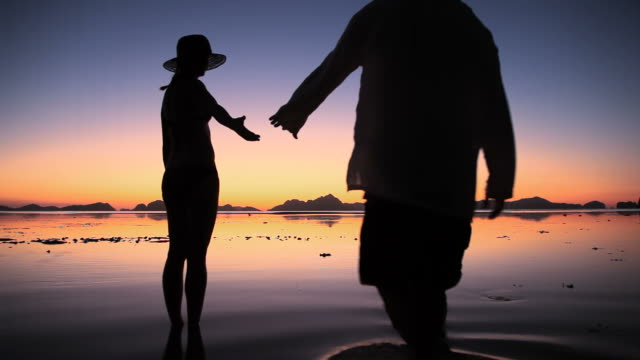 HOANI – A CASE STUDY
SO HOW DO WE FORGIVE?
THE WAIRUA ORA FORGIVENESS MODEL
A FORGIVENESS MODEL TO FOLLOW
1. The Wairua Ora Model will teach you how a willingness to forgive and move on helps you build resilience, healthier relationships and a stronger sense of self. 2. The Wairua Ora Model has Six Steps that clearly breaks down how to forgive, cultivate compassion, release resentment and find peace. 3. The Wairua Ora Model will help teach you the benefits of reducing anger and stress and how it can help you in your work and in your daily life.
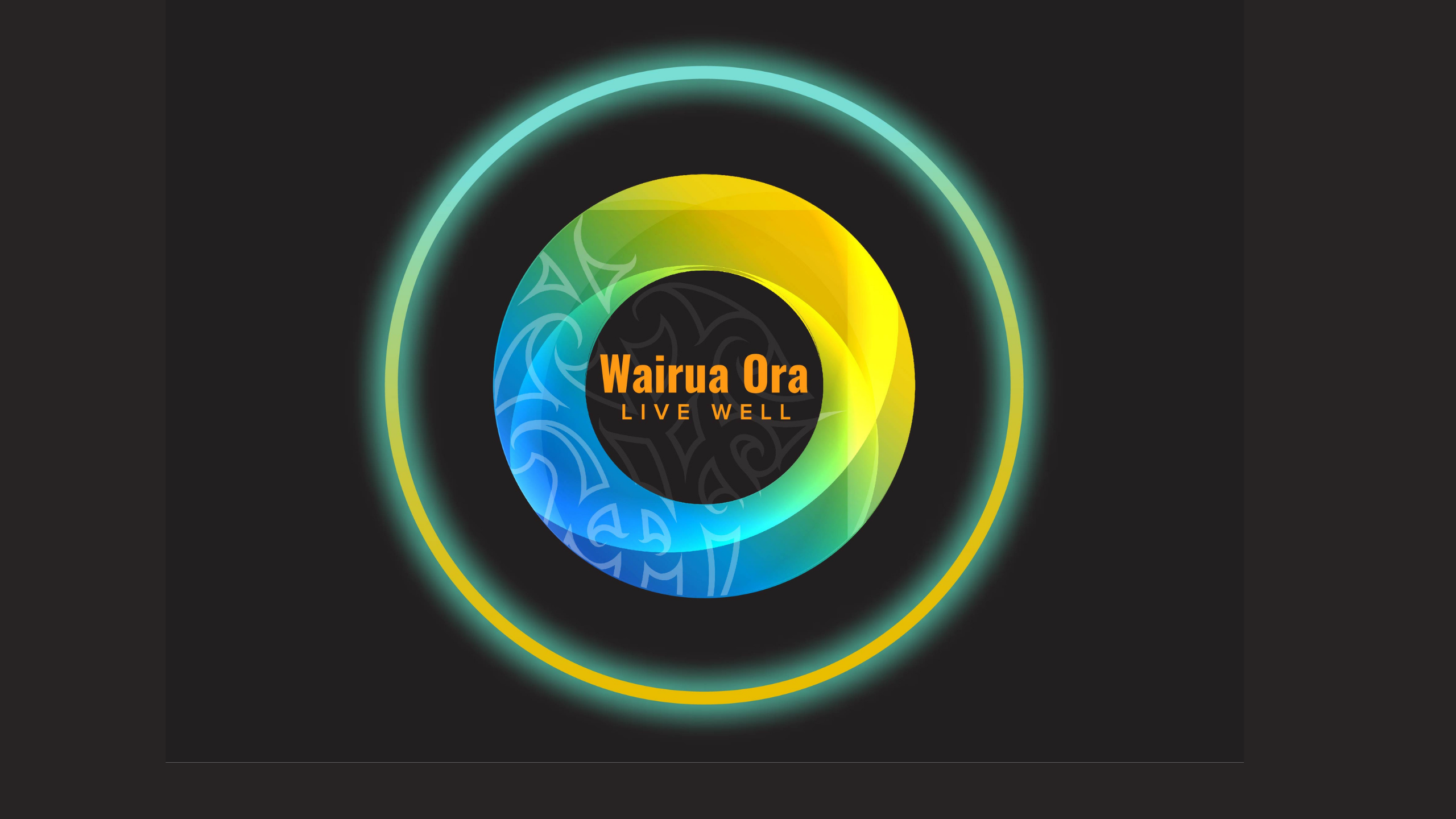 THE 
WAIRUA ORA
HEALING & FORGIVENESSMODEL
(6 STEPS)
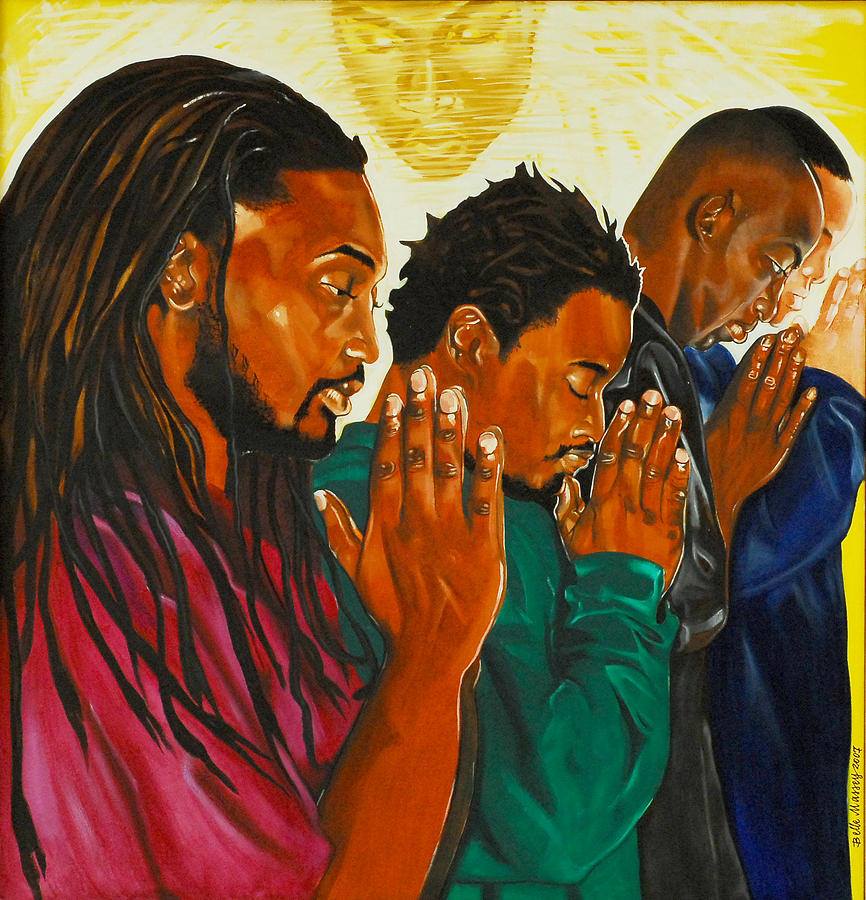 STEP 1
TAPAE, RIPENETA
SPIRITUALLY CLEANSE OURSELVES
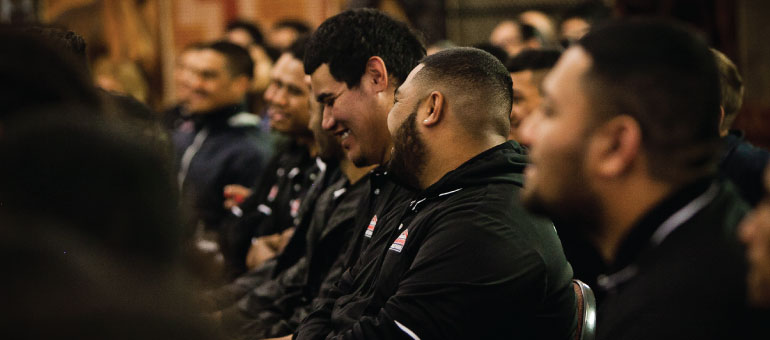 STEP 2
MĀ TE KÔRERO, KA ORA
SHARE YOUR STORY – 
SPEAK YOUR TRUTH
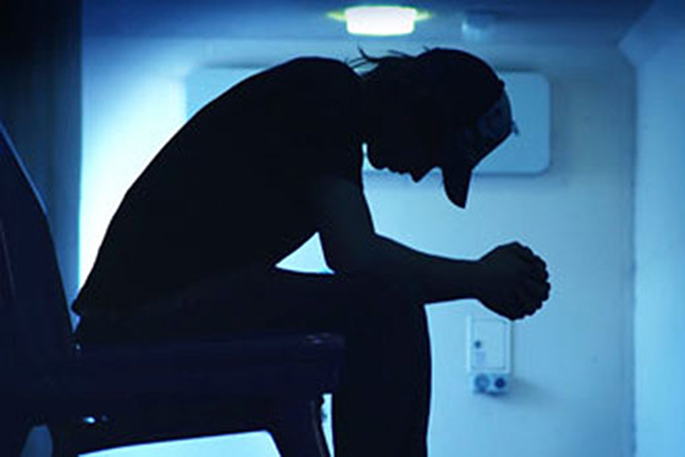 STEP 3
KEI HEA 
TE MAMAE?
IDENTIFY WHERE IT HURTS.
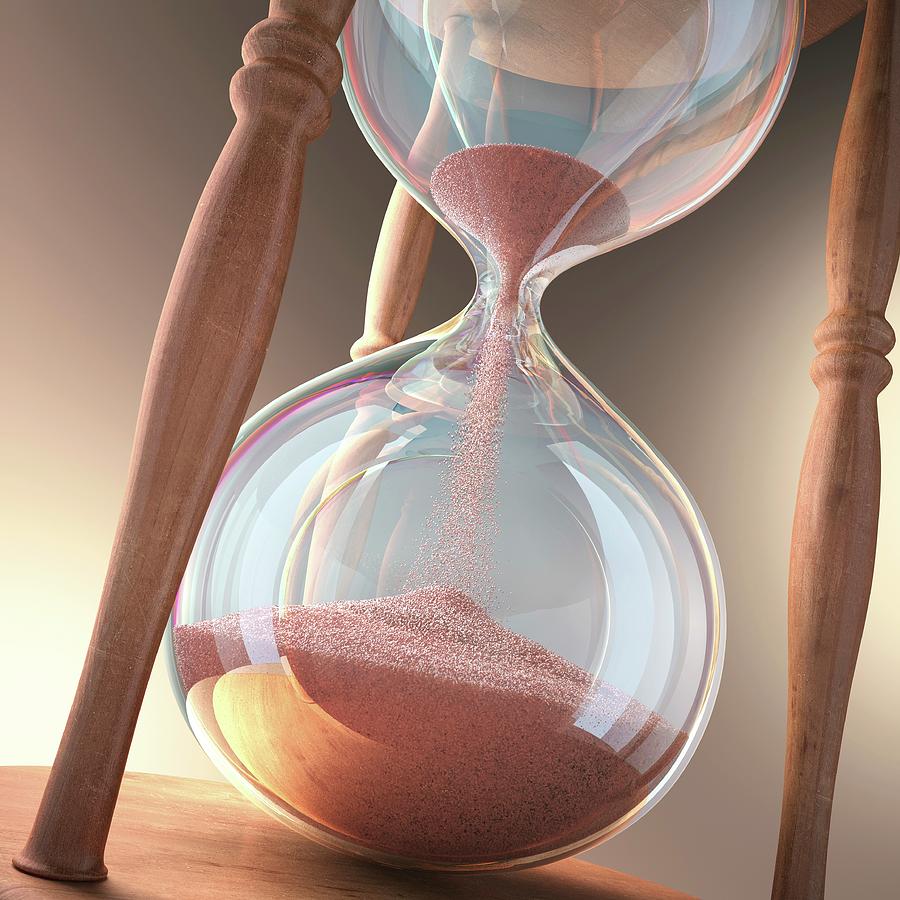 STEP 4
KO TE WĀ WHAKAARO?
DECISION TIME – CHOOSING TO FORGIVE.
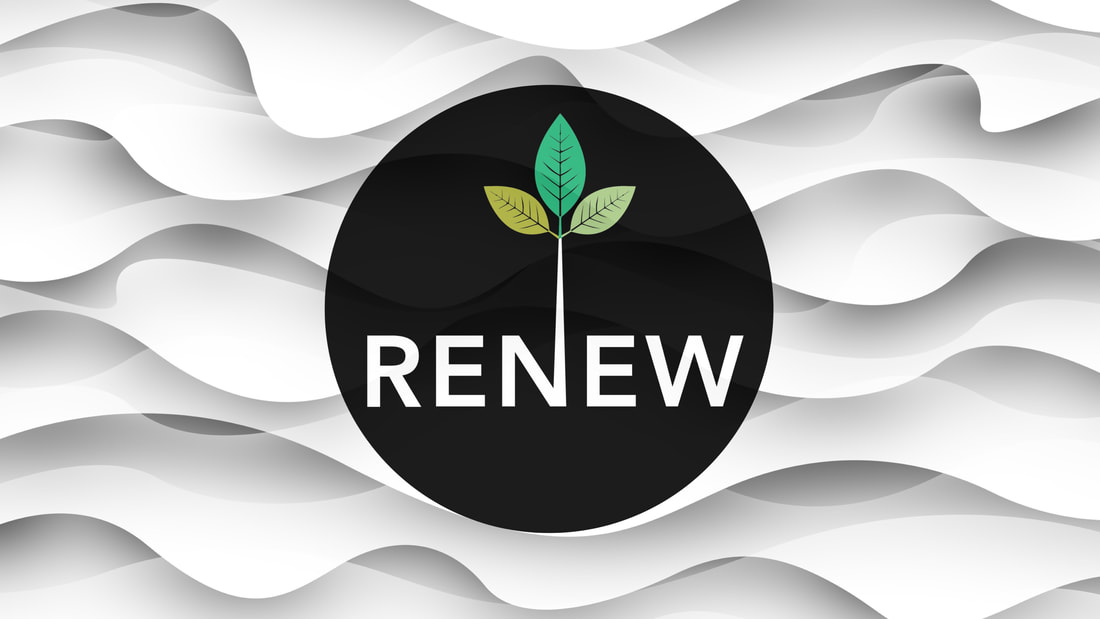 STEP 5
WHAKAWETE, 
WHAKAHOU 
RĀNEI
RELEASE OR 
RENEW 
RELATIONSHIP
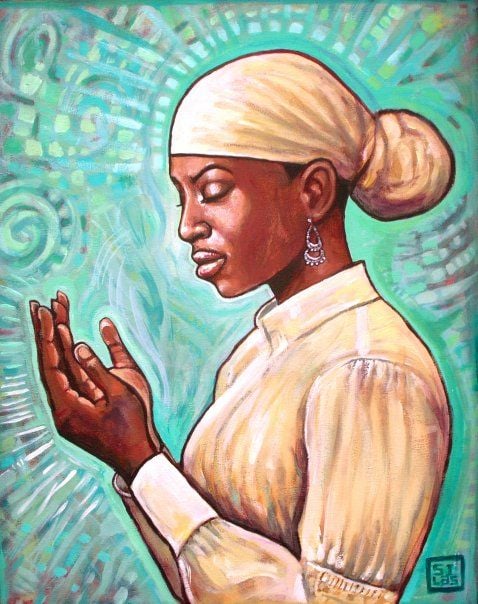 STEP 6
INOI PAPA
NGĀKAU
A PRAYER FROM THEHEART TO CLOSE PROCESS
A FORGIVENESSEXERCISE
(Ho’oponopono)
IN CONCLUSION
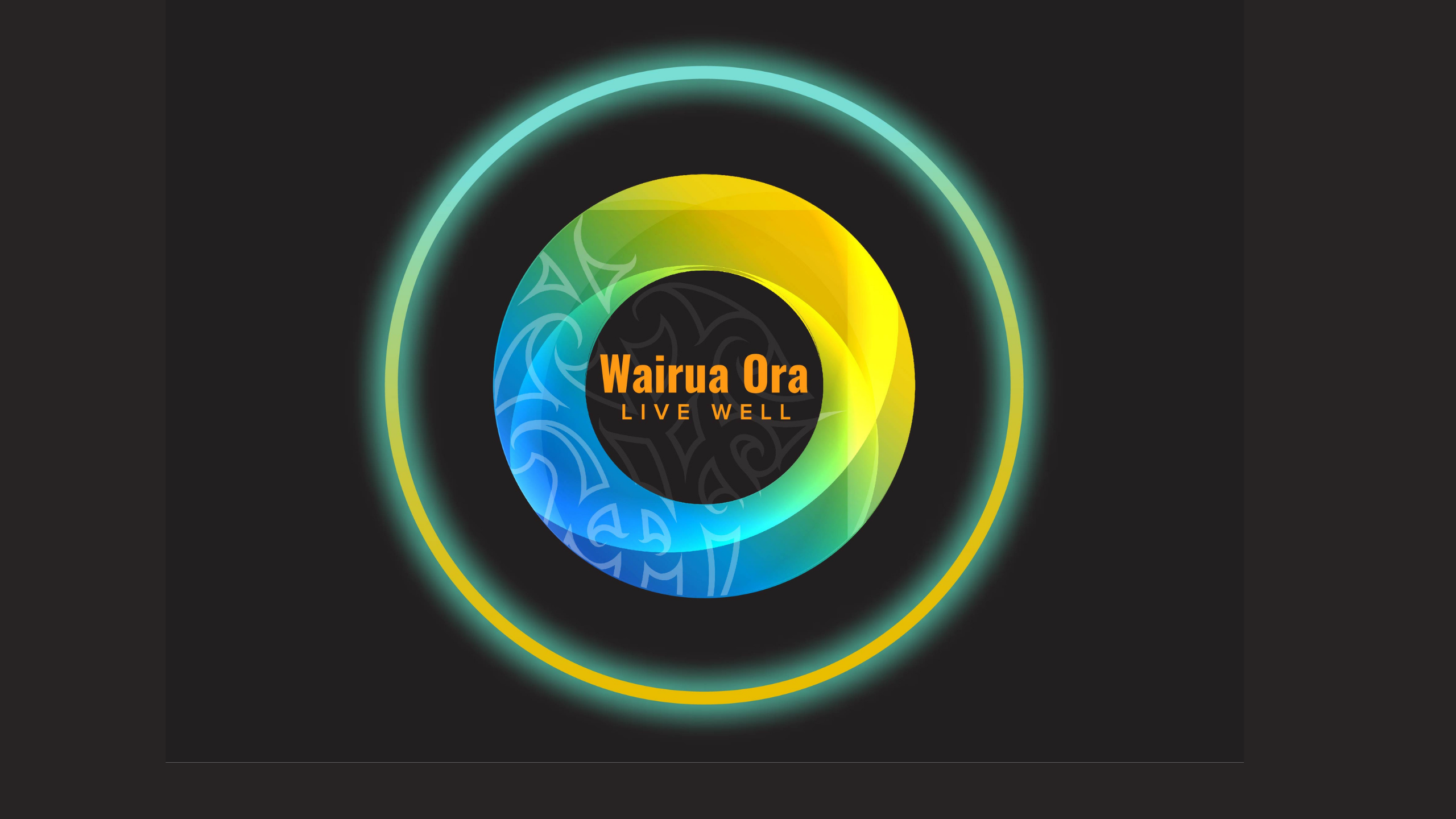 WAIRUA ORA
HEALING TRAUMA thru FORGIVENESS WORKSHOPS
www.wairuaora.com
PUREA NEI